Engaging All Learners:  Learning is NOT a Spectator Sport!
Opportunities to Respond
Student Engagement
THINK (WRITE), Pair, Share (AKA Rally Robin)
Generate a list of strategies you use to increase student engagement
Now, 
Take turns sharing ideas
Jot down any new ideas shared
Share
Non-volunteers
Volunteers
THINK(WRITE), Pair, Share/Rally Robin
In pairs, alternate generating oral responses
Step 1:  Teacher poses a problem with which there are multiple possible responses or solutions.  
Step 2: Pairs take turn stating responses and solutions.

Other ways to utilize the structure:
Examples:
 List adjectives to describe the character
Describe the process of solving an equation.
Share steps of the experiment.
Describe an event from the story.
Sage-N-Scribe
Partners take turns being the Sage and the Scribe.
Partner 1: Sage
Partner 2: Scribe
[Speaker Notes: Spencer Kagan—handout—print page 6 in teacher packet 
Print page 7 for the activity—Sage and Scribe Worksheet
Have them do the activity on page 7]
Question:
    What Makes 
     Instruction
     Engaging ???
[Speaker Notes: Quick Write]
Factors Impacting Student Engagement
Student Variables
 intrinsic interest in
   topic/activity
 previous history w/
  this topic/activity
 skill level/maturity
 attention span
 ETC
Social Variables
 peer relationships
 classroom community
 social support for/
  acceptance of acting
  interested/engaged
connection w/teacher
 ETC
And, Teacher Instructional Variables
Foundational Concept: Engage ALL Students in Every Lesson
Definition: 
	to attract and maintain a learner’s interest 
	and active involvement in all lesson content 
	and related tasks,
with clearly articulated “
evidence checks” of a concrete, productive 
Response to Instruction.
e.g., a written/oral prediction, note taking, use of
       a graphic organizer, an example shared orally 
       with a partner, etc. - some observable response
       to the instruction being provided (our check for
        understanding)
[Speaker Notes: Cloze read together]
Engagement is NOT a Function of How
INTENSE the Teacher is!!
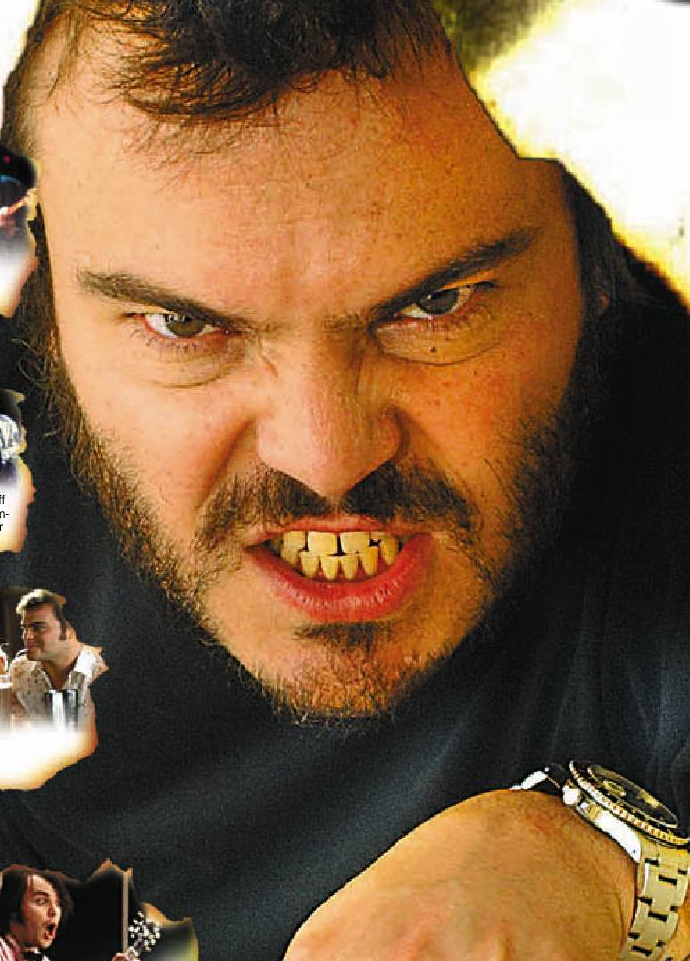 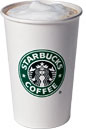 Or if your triple latte has kicked in!
And it’s NOT dependent upon how
 DRAMATIC	the teacher happens to be…
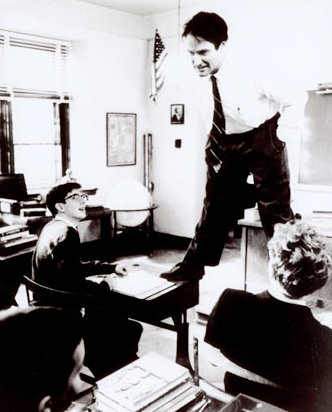 Robin Williams in The Dead Poet’s Society
90% of Engagement Comes Down To
the Quantity & Quality of Student:
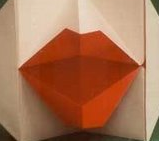 Saying - Oral Language
Writing - Written Language
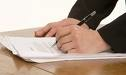 Doing - pointing, touching, 
     demonstrating, etc.
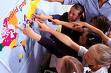 ** NEVER more than 10-2 Rule **
Structured Engagement “tool kit”:
Ensure ALL Are Responding
Choral Responses -pronounce it together
	- teacher cues students to respond (e.g. hand signal, voice, eyes)
	- physical responses too; fingers under the word, chart, picture
	- “thumbs up when you know” (think time)
2)  Partner Responses 
       - teacher assigns - provide a label/role “1’s tell 2’s”
       - alternate ranking (high with middle, middle with lower)
       - thoughtful questions/prompts/up & down Bloom’s taxonomy
3)  Written Responses
      - focused prompts increase thinking, accountability, focus
      - structure academic language (e.g. sentence starters)
4)  Individual Responses (AFTER rehearsal/practice)
      - randomly call on individuals, use “public voices”
      - complete sentences, using new vocabulary
[Speaker Notes: Bloom’s Taxonomy Question Types Handout (find one)]
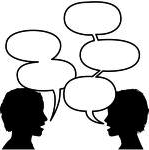 Think-Write-Pair-Share
What do you consider to be concrete indicators of engaged learning during lesson observations?
One concrete indicator of engaged learning 
is __ (noun phrase)

When I observe my lessons for engaged
 learning, I focus on __ (noun phrase)
the number of …
the students’ use of…
Word Bank:
A Ubiquitous Goal: Increase the Academic 
“miles on the tongue” for EVERY student EVERY day!
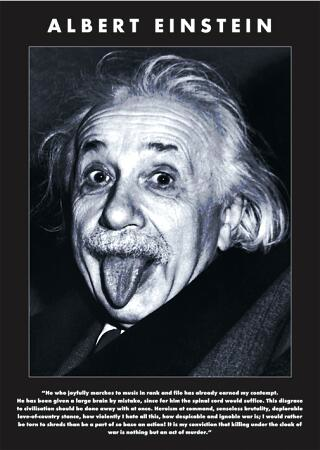 talk
talk
talk
talk
talk
talk
Questions/Tasks PromptingNon-Accountable Responses
Who knows what _ means?
Can anyone tell me _?
Who has an example of _?
Would anyone like to share?
What is the best solution to this problem?
Are there any questions?
Is that clear?
Share your answer with your neighbor.
Discuss these questions in your group.
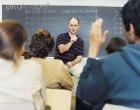 What do Non-Accountable Lesson Tasks Have in Common?
Insufficient structure
Lack of linguistic support: vocabulary instruction, response frames, etc.
Inadequate modeling: verbal and written
An unproductive check for comprehension
Lack of partner practice
Limited wait time to prepare a response
No real consequences for merely observing 
Questionable conceptual and linguistic gains for most students
Impacts of Instruction Devoid of Accountable Responses
Think-Pair-Share
	
	When a teacher relies on voluntary responses, less proficient students often (verb: present tense) …
	avoid eye contact with the teacher.
 	Word Bank:         wait for …
		 start to…
		 rely on…
Kevin Feldman Article
Rd. Introduction and Choral and Group Responding
As you read, highlight   
After you finish reading, respond the the following statement using the appropriate sentence frame:
Active participation of ALL students is absolutely essential to the success of every lesson.
Yes, I agree with this statement because_________________.
No, I disagree with this statement because ________________.
Yes, No, Why Strategy
Word Bank:
juxtaposes
conflicts
supports
coincides
Kevin Feldman Article Jigsaw
1
3
2
4
[Speaker Notes: Copy the Kevin Feldman Article for all participants—use jigsaw method to process the article]
Jigsaw Procedure
Meet with people with the same number 
Decide as a group how you will read your selection (choral, silent, alternating turns, etc.)
Pull out the key ideas that your group with share with the rest of the groups
[Speaker Notes: After they have discussed and pulled out key points.  Have groups join so that there is one of each number in every group.  Share out the key ideas shared at each group with their new group.]
Sentence Frame
Respond to one of the following sentence frames in writing:
A new idea I took away from the article was _______________.
One thing that reaffirmed how I engaged students in my class was _______________.
I would like to consider trying the _______________ strategy because _________________________.
[Speaker Notes: Find someone in the room who has the same color of shirt in the room and read them your sentence.  Return to seat following sharing.  Ask if anyone would like to read their sentence to the group—can ask for volunteers because everyone has already been a non-volunteer and had the opportunity to share with one other person already.]
Application
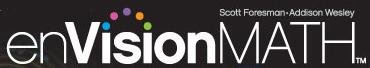 Pick part of a lesson you are teaching next week
Consider picking part of a lesson that you typically have lower OTRs 
Write  out the specific OTRs you would like to include in that particular lesson
Share how it went with someone after you teach it.
[Speaker Notes: Now that you have seen all these great examples of OTRs, I would like you to take some time to plan a specific part of a lesson you will be teaching next week.  Think of part of a lesson that typically your level of OTRs is low.  Line out ways that you can increase those opportunities.   Use the next slide to help them with specifics…]
Things to Consider/Include:
Verbal Responses
Sentence Frame
Choral
RallyRobin
Written Reponses	
Quick Write
Sentence Frame
Sage ‘n’ Scribe
White Boards
Nonverbal Gestures
Thumbs Up/Thumbs Down
Fist to Five
Touch your head if…
“Take Away” Ideas for Me?
Perhaps Include:
Focus on Academic Engagement
Sentence starters/explicit vocabulary instruction
    - academic language is taught & applied daily!
 Brief non-fiction writing/white boards etc.
 No hand-raising driven discussions - ALL engaged
 Tell-Help-Check, Yes-No-Why, other strategies,
Etc. for engagement
All Write Round Robin
In teams/table groups, take turns stating an  new strategy or idea that you can take to your classroom.  All teammates write each answer shared.
[Speaker Notes: Spencer Kagan—page 15 for teacher packet
Use this activity to close the session on OTRs—have them write new strategies/ideas they can take to their classrooms]
The greatest danger for most of
us is not that our aim is too high 
and we miss it, but that it is too 
low and we reach it.

				   Michelangelo